ADEPT Live Labs
Creating better solutions
Live Labs in Kent and Staffordshire
Summary
Amey, working on behalf of their clients, Kent County Council and Staffordshire County Council, secured £4m of funding by DfT and ADEPT as part of their SMART Places programme. Working alongside UI, Keele University and the Transport Systems Catapult, the partnership has set up two Live Labs to research and trial new technology innovations, which can be adopted onto the local road network.

Key to this approach is working with SMEs, who have established new highways products and services that now need further development and testing in a live environment to determine their commercial viability. Ultimately, these projects will be focused on a variety of outcomes including improved customer experience, better real-time understanding of every highways asset as well as the optimisation of each asset, amongst other outcomes the projects will deliver.

SIMULATE
SIMULATE (Smart, Infrastructure & Mobility Urban Laboratory and Test Environment), project brings together Staffordshire County Council, Keele University and Connected Places Catapult to provide the environment and framework for game-changing SMEs with new solutions  to tackle mobility and air quality challenges to trial and incubate their concepts, with the ultimate aim of them being adopted onto the local and strategic road network.

SIMULATE’s four mobility challenges that SMEs have now submitted their ideas, are centred round tackling sustainable transport problems within a rural county:
Clean Community – connecting communities with quick and carbon neutral mobility options
Dynamic Connections – providing a service that connects both urban and rural dwellings with critical amenities
Rapid Transit – delivering a rapid point-to-point solution that takes into consideration volume of users at different times throughout the day
Integration and Behavioural Change – seeking solutions to address the shift in attitudes and behaviours that is needed when moving from single use and private vehicles to a different mobility model

SIMULATE will also be trialling solutions that can be deployed to tackle air pollution in areas with poor quality in Staffordshire, with three AQMAs selected as test environments for trialling new solutions.
Staffordshire County Council’s cabinet member for highways and transport, Helen Fisher:

“The SIMULATE project is exciting not just for Staffordshire but for transport innovation and community improvement nationwide. We have a strong working relationship with Keele University through our deal and with Amey as our highways delivery partner and look forward to completing this partnership with industry experts Connected Places Catapult. Innovative solutions can improve efficiency both for highways managers and residents, drive down costs and improve air quality leading to better health. It’s fantastic to be able to use the ‘small town’ that exists as part of the university campus to create the living laboratory whilst at the same time benefiting local small business and students’ research.”
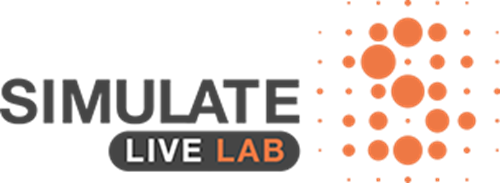